The First Intermediate Period(2151-1980)
Cities, Towns, and Villages
Nomes and Nomarchs
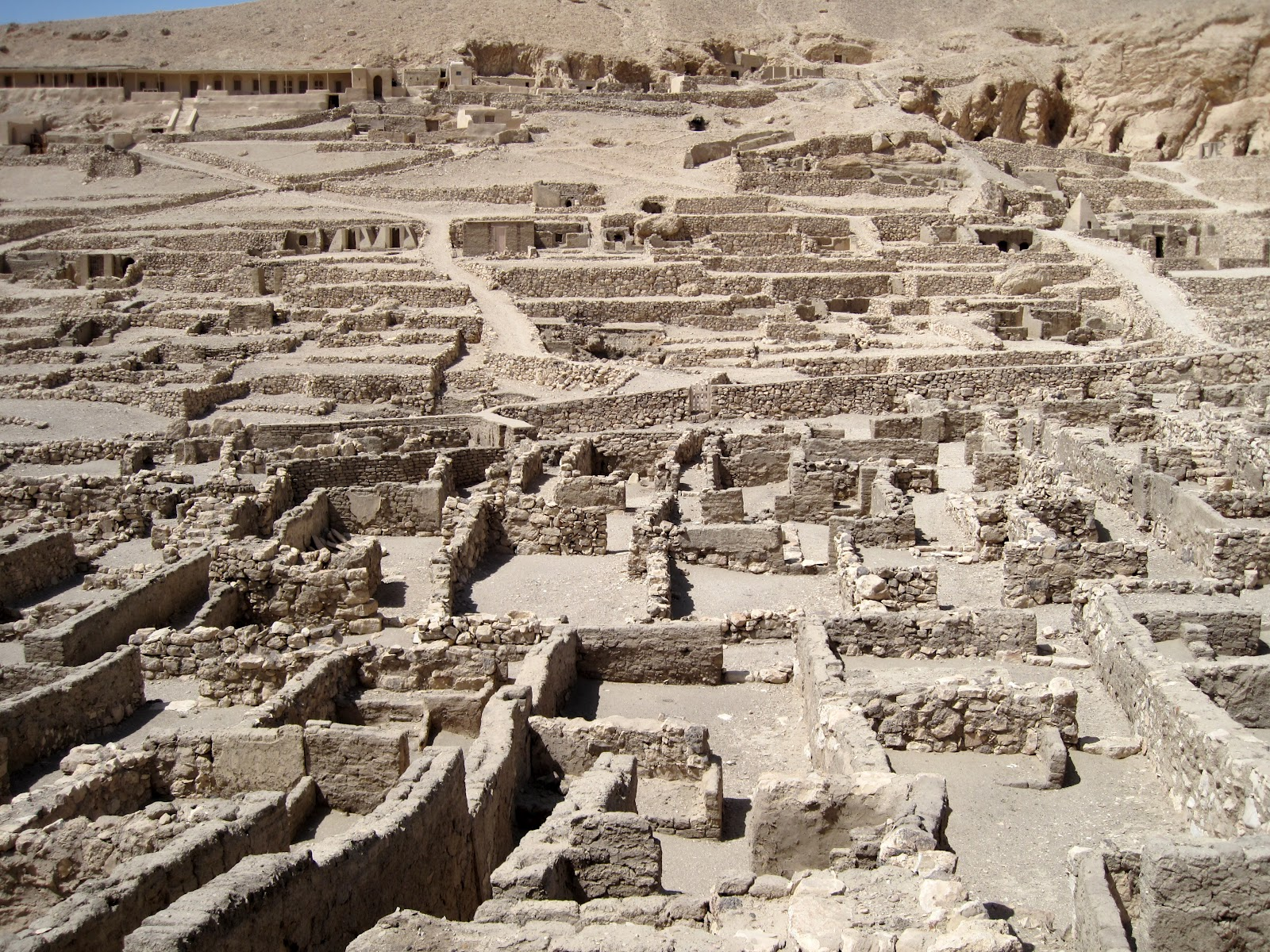 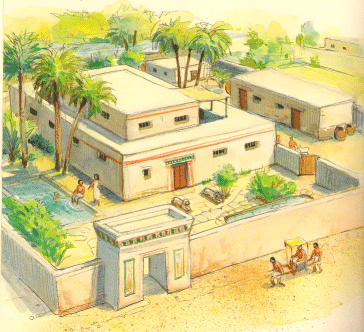 Deir El-Medina
The Nomes of Ancient Egypt
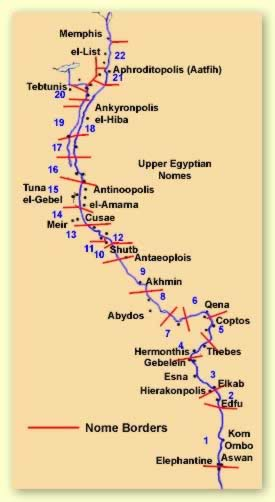 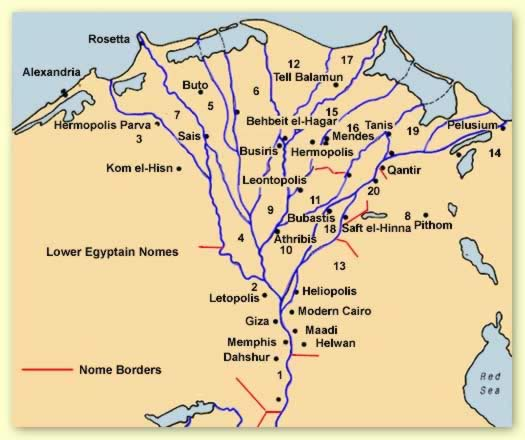 Key Terms
nome
nomarch
The First Intermediate Period(2151-1980)
Manetho’s 7th-11th Dynasties
Characteristics of the FIP
Causes of the Decline of the OK
Rise of the Nomarchs
Dynasty 8
Dynasties 9-10
Dynasty 11
Key Terms
Khety I
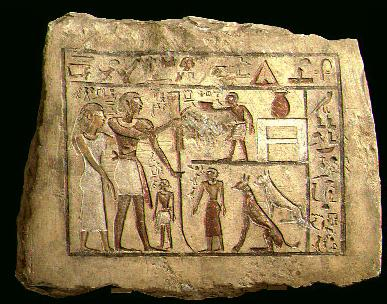 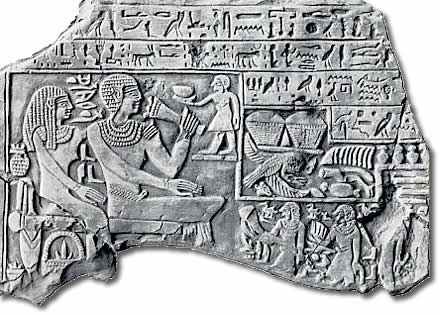 Art became cruder during the First Intermediate Period, as seen in this funerary relief from Dendara
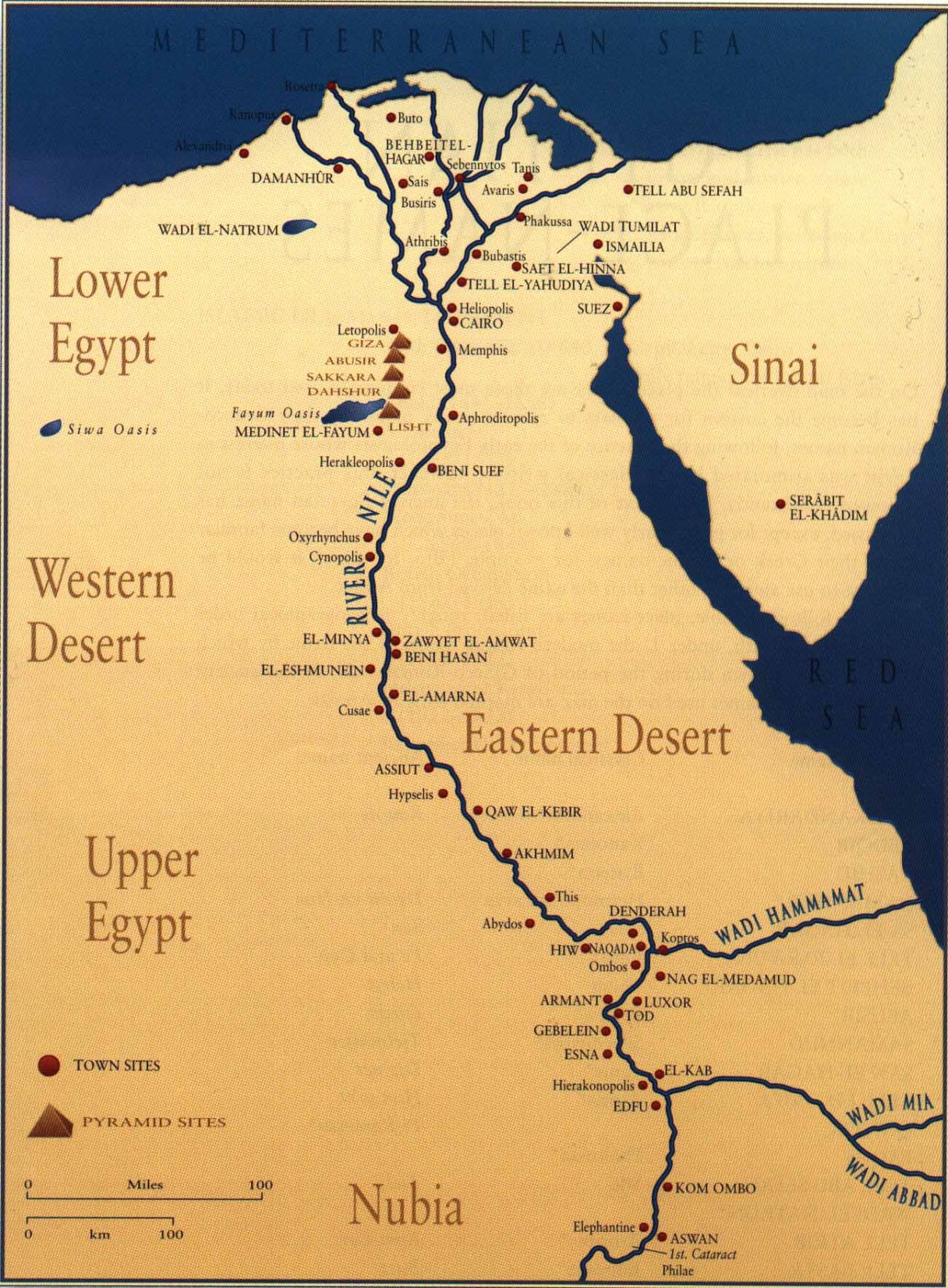